Teaching notes
We used wooden 10x10x10 cubes and 10x10 squares as weights

Safety – look out for falling weights
STEM Challenge Project



Viewing platform 
challenge
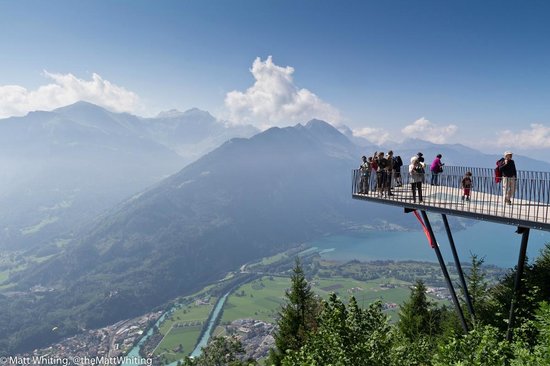 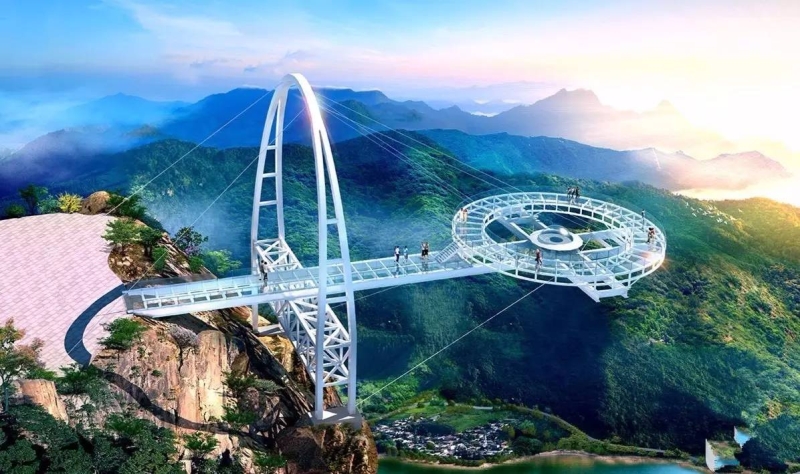 Viewing platform challenge
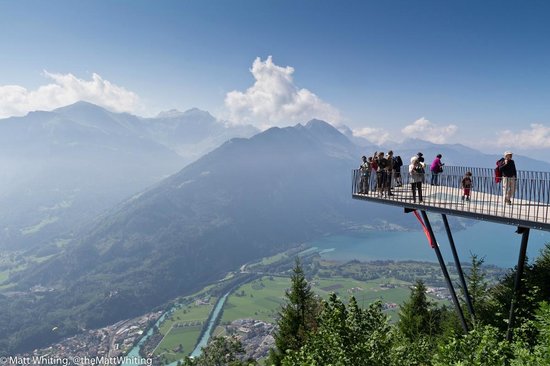 Switzerland
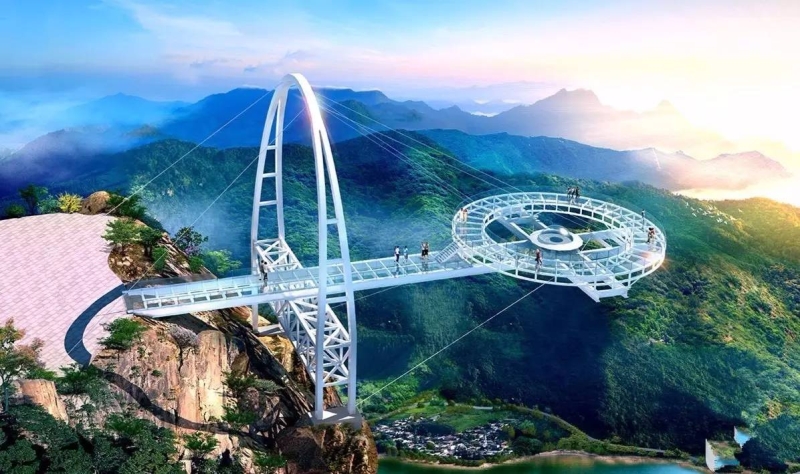 Beijing, China
Learning Intentions
To build up our STEM skills:
Teamwork
Communication
Creativity
Critical Thinking
Resilience

To use the engineering design process to solve a problem
What are your success criteria for this project?
I would like to get better at
teamwork
communication
creativity
critical thinking
resilience

How can you get better at this?  Write down some strategies for yourself. 

At the end you will decide if you have been successful.
STEM Challenge:
Build a viewing platform from your table – no safety barriers
At least 20 cm long, from the table to the front edge of the platform
Your platform must be as strong as possible – it must hold a minimum of 5 wooden squares
It must not be attached to anything apart from your table
You will be given a choice of materials
Poster paper    max 2
A4 paper        max 2
String              max 4
Scrap card      max 2
Small boxes   max 2 – these cannot be used as boxes – cut open
Sellotape 
Test your platform using wooden blocks to find out how strong it is
Cube = 10 points       Square = 1 point       All wood must be balanced on the platform
Add 1 point per extra cm if your platform is over 20 cm from table to front edge
Work out your total points and write your score on your design sheet
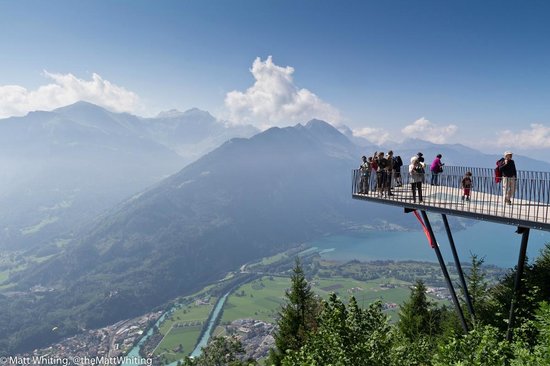 STEM Challenge Project



Viewing platform 
challenge

Part 2
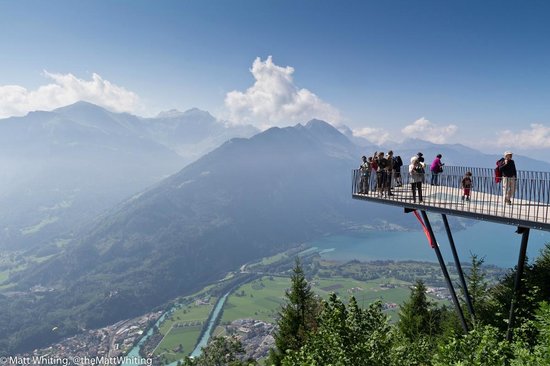 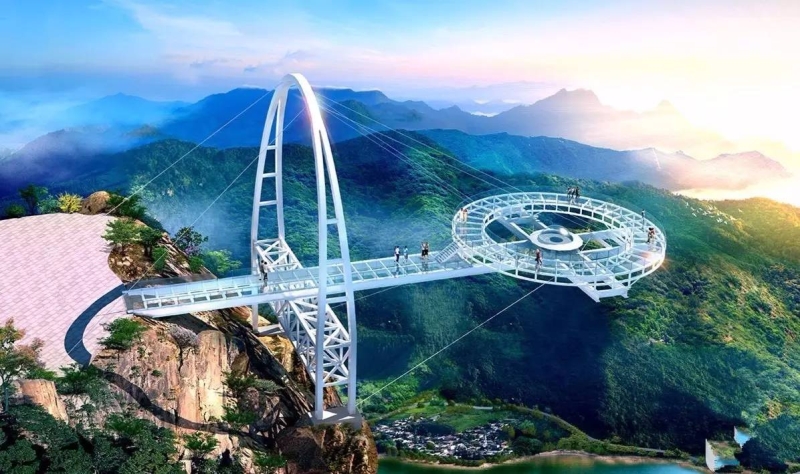 Learning Intentions
To build up our STEM skills:
Teamwork
Communication
Creativity
Critical Thinking
Resilience

To use the engineering design process to solve a problem
What have you learned so far?
Did anything go wrong with your design last time?  How did you fix it?

How could you make a strong platform?

How can you hold up your viewing platform to make it stronger?
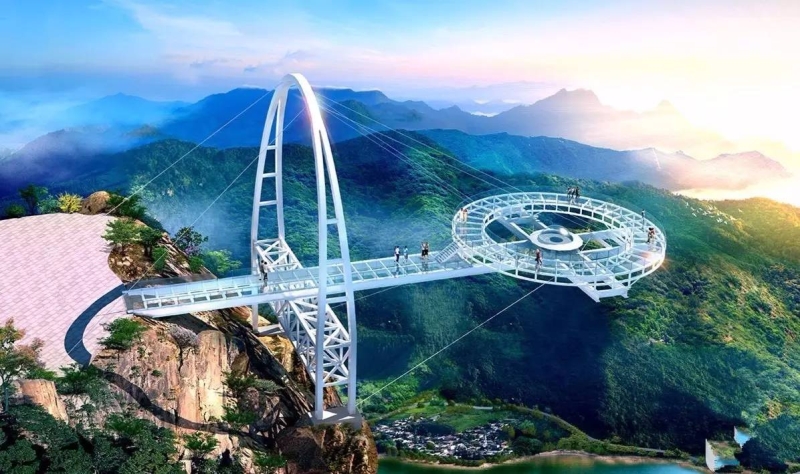 STEM Challenge
Build a viewing platform from your table – no safety barriers
At least 20 cm long, from the table to the front edge of the platform
Your platform must be as strong as possible – it must hold a minimum of 5 wooden squares
It must not be attached to anything apart from your table
You will be given a choice of materials
Poster paper    max 2
A4 paper        max 2
String              max 4
Scrap card      max 2
Small boxes   max 2 – these cannot be used as boxes – cut open
Sellotape 
Test your platform using wooden blocks to find out how strong it is
Cube = 10 points       Square = 1 point       All wood must be balanced on the platform
Add 1 point per extra cm if your platform is over 20 cm from table to front edge
Work out your total points and write your score on your design sheet
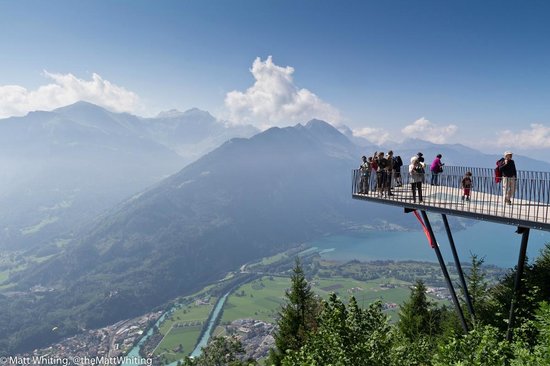 Evaluation
What is good about your design?

What could you improve about your design?
How could you make the platform stronger?
What different materials could you use?
How would you change your design if you did this challenge again?

How could you change the STEM challenge next time?
Self assessment
Did you meet the Success Criteria you set yourself?
Instructions
Write or draw instructions so someone else could build your design

Number each step

You could draw labelled pictures to show how to build your design